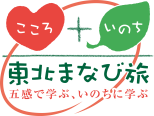 盛岡藩（旧：南部藩）が治めた北東北の地域を巡り、南部氏の歴史をたどる　2泊3日コース【青森県・秋田県・岩手県】
出発地：各地
東北ルートマップ
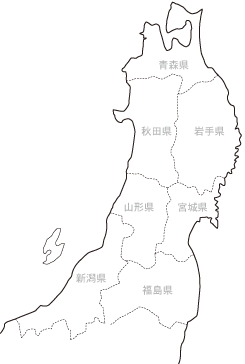 十和田湖
三戸町
南部町
鹿角市
小岩井農場
盛岡市
（凡例）　・・・：徒歩　 ■□■□：JR　＝＝＝：バス　 ～～～：船舶　－－－：航空機